Nov 2024
Mid-Range Support for ELR PPDU
Date: 2024-11-09
Authors:
Slide 1
Junghoon Suh, et. al, Huawei
Nov 2024
Background
The data portion improvement scheme for ELR PPDU has been presented in [1], which repeats 48 data tones 4 times in 20 MHz
8 or 5 dB range extension for the 1.5 or 3 Mbps in a SISO system over the 11g MCS0

We may need to have one more rate to support the range beyond the baseline MCS of 802.11g but less than 5 dB range extension
Need to consider the RvR improvement in selecting the new rate
Slide 2
Junghoon Suh, et. al, Huawei
Nov 2024
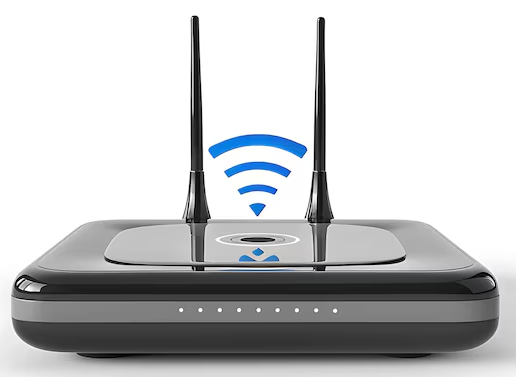 3 dB Range Extension ?
6 Mbps
802.11g MCS0
6 Mbps ?
3 Mbps
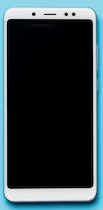 1 Mbps
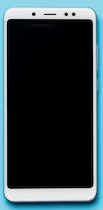 Maximum where Beacon frame 
can reach and PD is possible
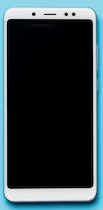 5 dB Range Extension
Can we still transmit an ELR PPDU in 6 Mbps where the ELR devices are present within the 3 dB extended range?
We need a scheme to support the mid-range transmission in ELR PPDU
6 dB Range Extension
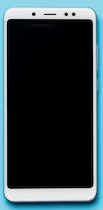 8 dB Range Extension
Slide 3
Junghoon Suh, et. al, Huawei
Nov 2024
Proposed scheme
We propose to occupy only the even indexed tones of two 106-tone RUs in 20 MHz 
Two 106-tone RUs are occupied with the same information, that is, the data information repeats twice in 20 MHz
There are 49 data tones with the even indexed tones occupied, excluding pilots 
We map the 48 data tones with the coded information bits and with the remaining one data tone occupied with a non-zero real or complex dummy value in consideration of the PAPR optimization






After the Constellation mapping and IDFT operation, the samples are repeated twice in the time domain, and we propose to truncate the time domain samples in half before prepending the GI
Center 13 
tones Not 
being used
Center 13 
tones Not 
being used
P
D
P
P
P
P
P
D
P
P
DC 7
tones
-22
70
-70
116
90
48
-48
22
-90
-116
Edge 
5 tones
Edge 
6 tones
106-tone 
RU 2
106-tone 
RU 1
48 remaining even indexed tones
48 remaining even indexed tones
Slide 4
Junghoon Suh, et. al, Huawei
Nov 2024
Simulation
MCS 0/1 SISO in 20 MHz PPDU over Channel D (1.6 usec GI applied to each symbol) with two 2x-LTFs and BCC
3 dB TX Power Boost is applied since there are only even tones being occupied with non-zero information
48-data tone RU based Interleaver can be used, but there is no interleaver gain for the 48-data tone size Interleaver
We can allocate those two dummy tones with the information without an Interleaver
At the RX, after the GI is removed, we append the same copy of the received samples per each symbol to each received symbol before the DFT operation to get the frequency domain signal
As for the LTF, we do not have to get the channel parameters for the unoccupied tones after the DFT operation since only the even indexed tones are occupied with the information
However, a smoothing algorithm can be applied to the estimated channels to improve the channel estimation accuracy
PER performance has been compared with the scheme in [1]
Slide 5
Junghoon Suh, et. al, Huawei
Nov 2024
How to compute the SNR for the simulation
Truncation 
in half
IDFT
Average signal energy per symbol 
in Time Domain is also 1 
according to Parseval’s theorem
Average signal energy per symbol is reduced to 1 / 2
SNR2
SNR1
1
1/2
Average noise energy per symbol is
Hence, either SNR1 or SNR2 can be averaged 
over the entire number of data symbols and used 
for the SNR in the simulation
Slide 6
Junghoon Suh, et. al, Huawei
Nov 2024
PER with MCS0/1 SISO 2LTFs over ChanD, and 48 data tones repeated twice per symbol (w/ 3dB TX Power Boost) or 48 data tones repeated four times per symbol in 20 MHz
Slide 7
Junghoon Suh, et. al, Huawei
Nov 2024
ELR MCS for Mid-Range SupportInterleaver/No-Interleaver Indication
As seen from slide 7, the MCS1 of 2x-Symbol transmission is 2 dB worse than the 5 dB range extension in [1], that is, our proposed MCS1 of 2x-Symbol transmission may achieve the 3dB range extension with the 6 Mbps rate still kept
We propose to have an additional ELR-MCS support for the 3 dB extended range in addition to those two rates proposed in [1]
We propose to have two bits for the ELR-MCS in the ELR SIG field proposed in [2]
Since there is little Interleaver gain for the 52-tone RU size, we propose to remove the Interleaver function block in ELR PPDU to reduce the processing complexity 
In the RX procedure, an channel equalization can be combined with the decoding process and improve the RX performance
Slide 8
Junghoon Suh, et. al, Huawei
Nov 2024
Summary
We propose to transmit 2x-symbol (for both LTF and data symbols) for the ELR-PPDU transmission as one option to support a mid-range extension 
We can continue to achieve 6 Mbps (1.6 usec GI is assumed) to reach 3 dB extended range

We propose to indicate 3 ELR-MCSs in the ELR-SIG field
We propose to remove the Interleaver/Deinterleaver function block in the ELR PPDU
Slide 9
Junghoon Suh, et. al, Huawei
Nov 2024
References
[1] S. Hu, et. al., “ELR PPDU Transmission Design”, IEEE 802.11-24/1488r0
[2] J. Fang, et. al., “Signal Field and LDPC Rate Matching for Enhanced Long-Range”, IEEE 802.11-24/1590r1
Slide 10
Junghoon Suh, et. al, Huawei